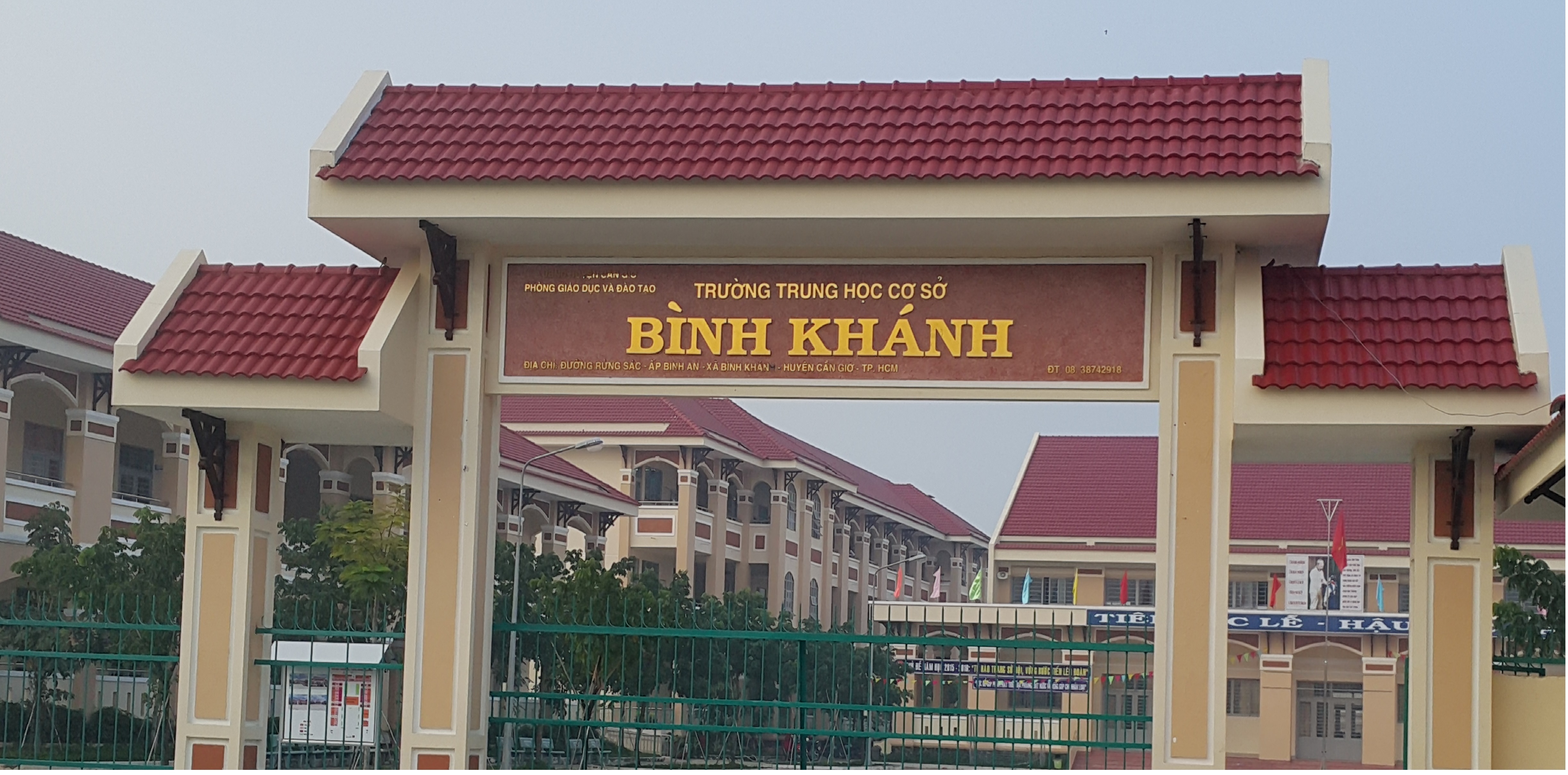 BINH KHANH SECONDARY SCHOOL
ENGLISH 8
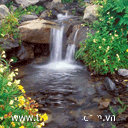 5
10
15
20
25
30
35
40
45
50
55
60
65
70
75
80
85
90
95
100
105
110
115
120
UNIT 9: A FIRST-AID COURSE
Lesson 5: Language focus
*In order to; so as to
 *Future simple 
 *Modal will to make requests, 	offers and promises
UNIT 9: A FIRST-AID COURSE
Lesson 5: Language focus
Phrase of purpose
so as to + infinitive
In order to + infinitive
Ex: I study English in order to / so as to communicate                                         	with foreigners
UNIT 9: A FIRST-AID COURSE
Lesson 5: Language focus
Phrase of purpose
so as to + infinitive
In order to + infinitive
So as not to + infinitive
In order not to + infinitive
Ex: He drives a car carefully in order not to / so as not to 	cause the accidents
A
B
Match one part of a sentence from column A with another part in column B. Then write a complete sentence by using in order to / so as to
1. I always keep the window open
a. Ease the victim’s pain and anxiety
2. Mary wrote a notice on the board
b. get to the meeting on time
3. Mr. green got up early this  	morning
c. inform her classmates about the        	change in schedule
4. My elder brother studies hard 	this year
d. minimize tissue damage
5. People use first-aid
e. pass the entrance exam to the 	university
6. You should cool the burns 	immediately
f. let fresh air in
A
B
1. I always keep the window open
a. Ease the victim’s pain and anxiety
2. Mary wrote a notice on the board
b. get to the meeting on time
3. Mr. green got up early this  	morning
c. inform her classmates about the        	change in schedule
4. My elder brother studies hard 	this year
d. minimize tissue damage
5. People use first-aid
e. pass the entrance exam to the 	university
6. You should cool the burns 	immediately
f. let fresh air in
1. I always keep the window open
I always keep the window open in other to / so as to let fresh air in
f. let fresh air in
4. My elder brother studies hard this year in other to/ so as to pass the entrance exam to the university.
2. Mary wrote a notice on the board in other to/ so as to inform her classmates about the change in schedule.
5. People use first-aid in other to/ so as to Ease the victim’s pain and anxiety.
3. Mr. green got up early this morning in other to/ so as to get to the meeting on time.
6. You should cool the burns 	immediately in other to/ so as to minimize tissue damage
UNIT 9: A FIRST-AID COURSE
Lesson 5: Language focus
Lesson 5: Language focus
The simple future tense
Shall / will + bare-infinitive
( ’ll )
I, we
Shall 
all of the nouns and pronouns
Will 
UNIT 9: A FIRST-AID COURSE
UNIT 9: A FIRST-AID COURSE
Lesson 5: Language focus
Lesson 5: Language focus
The simple future tense
Shall / will + bare-infinitive
Shall / will + bare-infinitive
( ’ll )
* Uses
- For a pure future action
- For a prediction…
UNIT 9: A FIRST-AID COURSE
UNIT 9: A FIRST-AID COURSE
UNIT 9: A FIRST-AID COURSE
UNIT 9: A FIRST-AID COURSE
UNIT 9: A FIRST-AID COURSE
UNIT 9: A FIRST-AID COURSE
UNIT 9: A FIRST-AID COURSE
UNIT 9: A FIRST-AID COURSE
Lesson 5: Language focus
Lesson 5: Language focus
Lesson 5: Language focus
Lesson 5: Language focus
Lesson 5: Language focus
Lesson 5: Language focus
The simple future tense
The simple future tense
The simple future tense
The simple future tense
The simple future tense
Shall / will + bare-infinitive
Shall / will + bare-infinitive
Shall / will + bare-infinitive
Shall / will + bare-infinitive
( ’ll )
* Note
Shall + not -> shan’t
Will + not -> won’t
UNIT 9: A FIRST-AID COURSE
Lesson 5: Language focus
The simple future tense
Ba is talking to his mother about his aunt Mai. Complete the dialogue. Use the correct word or short form
Ba:          What time _______ Aunt Mai be here?
Mrs. Nga: She ________ be here in two hours
Ba:           _______ Uncle Sau be with her?
Mrs. Nga: No, he ________. He has to stay in 
                  Ho Chi Minh City.
Ba:            _______ I come to the airport with you?
Mrs. Nga: OK. It ________ be a nice trip for us both.
Ba:           Great, I ______ be ready in two minutes
Will
/shall
Will
/shall
Will
/’ll
won’t
Will /
Will /
shall
Will
/Won’t
Won’t /
’ll
UNIT 9: A FIRST-AID COURSE
UNIT 9: A FIRST-AID COURSE
UNIT 9: A FIRST-AID COURSE
Lesson 5: Language focus
Lesson 5: Language focus
Lesson 5: Language focus
Lesson 5: Language focus
Lesson 5: Language focus
Lesson 5: Language focus
Lesson 5: Language focus
The simple future tense
The simple future tense
The simple future tense
The simple future tense
The simple future tense
Shall / will + bare-infinitive
Shall / will + bare-infinitive
Shall / will + bare-infinitive
Shall / will + bare-infinitive
( ’ll )
* Uses
- Will  can be used to give requests
Will you ……?
Will you ……?
UNIT 9: A FIRST-AID COURSE
UNIT 9: A FIRST-AID COURSE
Lesson 5: Language focus
Nga is helping her grandmother. Look at the pictures and complete the sentences. Use the words under each picture and will
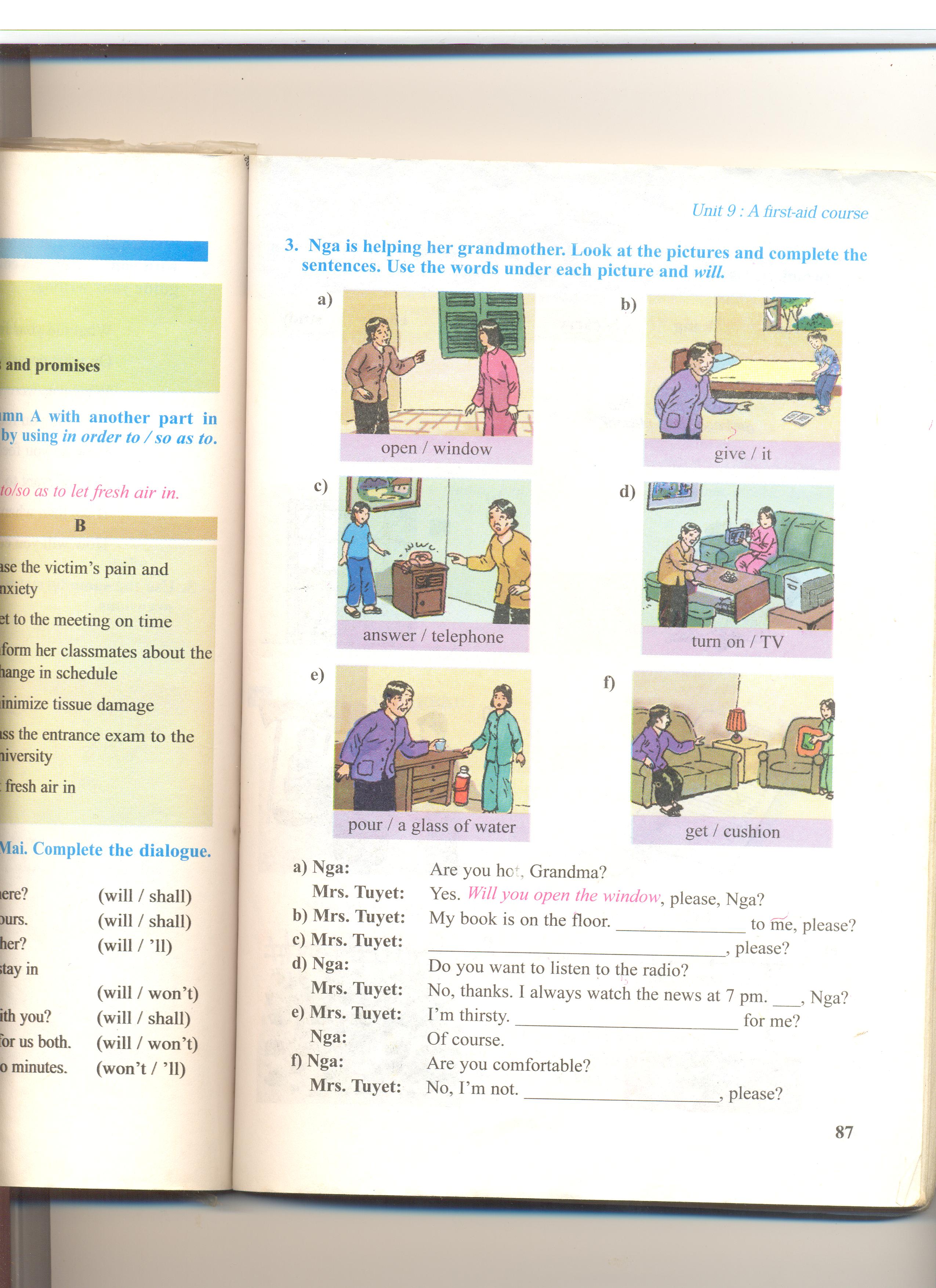 Nga:            Are you hot, Grandma?
Mrs. Tuyet: Yes.     			         , please, Nga?
Will you open the window
UNIT 9: A FIRST-AID COURSE
Lesson 5: Language focus
Nga is helping her grandmother. Look at the pictures and complete the sentences. Use the words under each picture and will
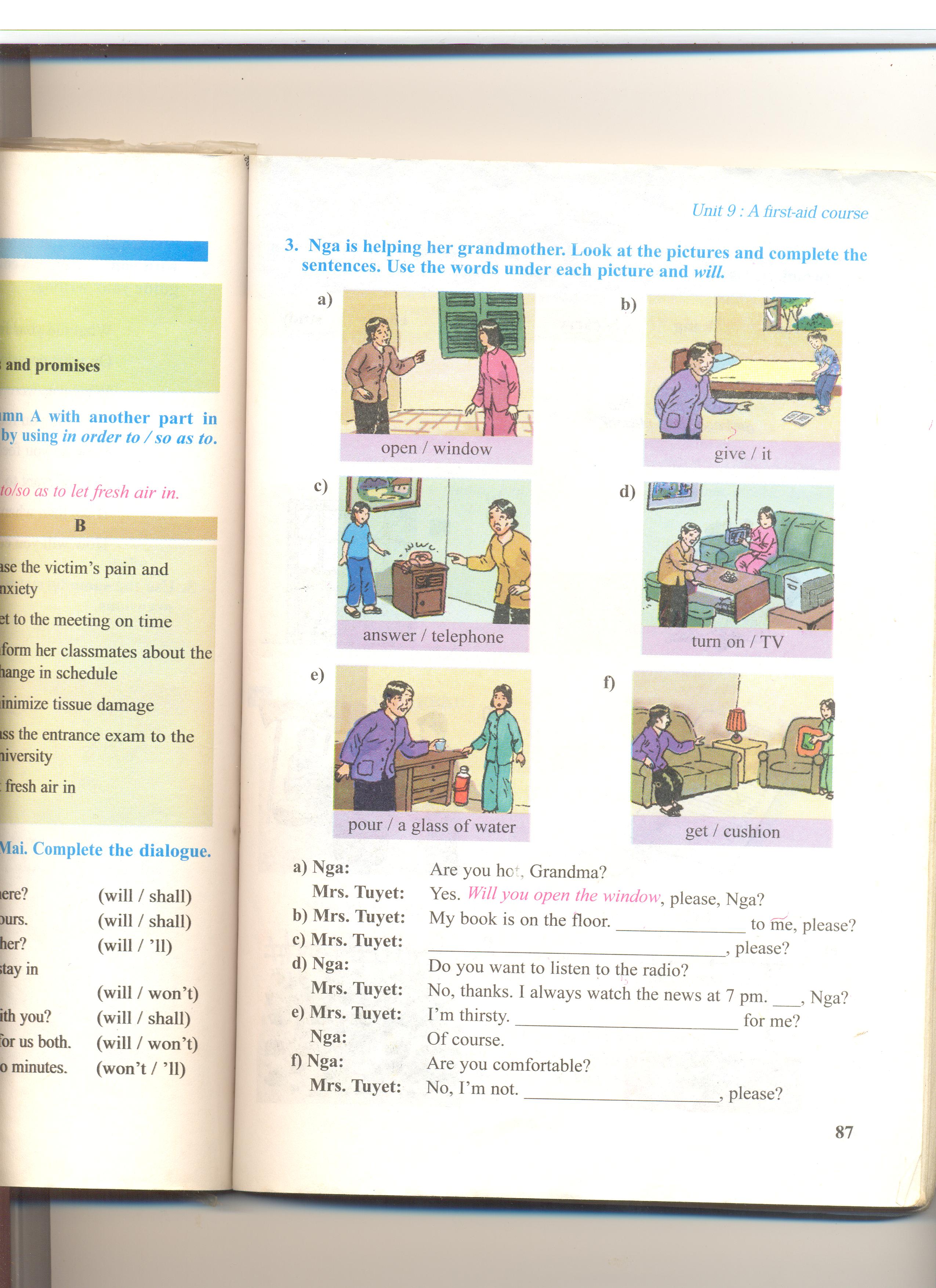 Will you give it
Mrs. Tuyet: My book is on the floor. 			         to 	          me, please
UNIT 9: A FIRST-AID COURSE
Lesson 5: Language focus
Nga is helping her grandmother. Look at the pictures and complete the sentences. Use the words under each picture and will
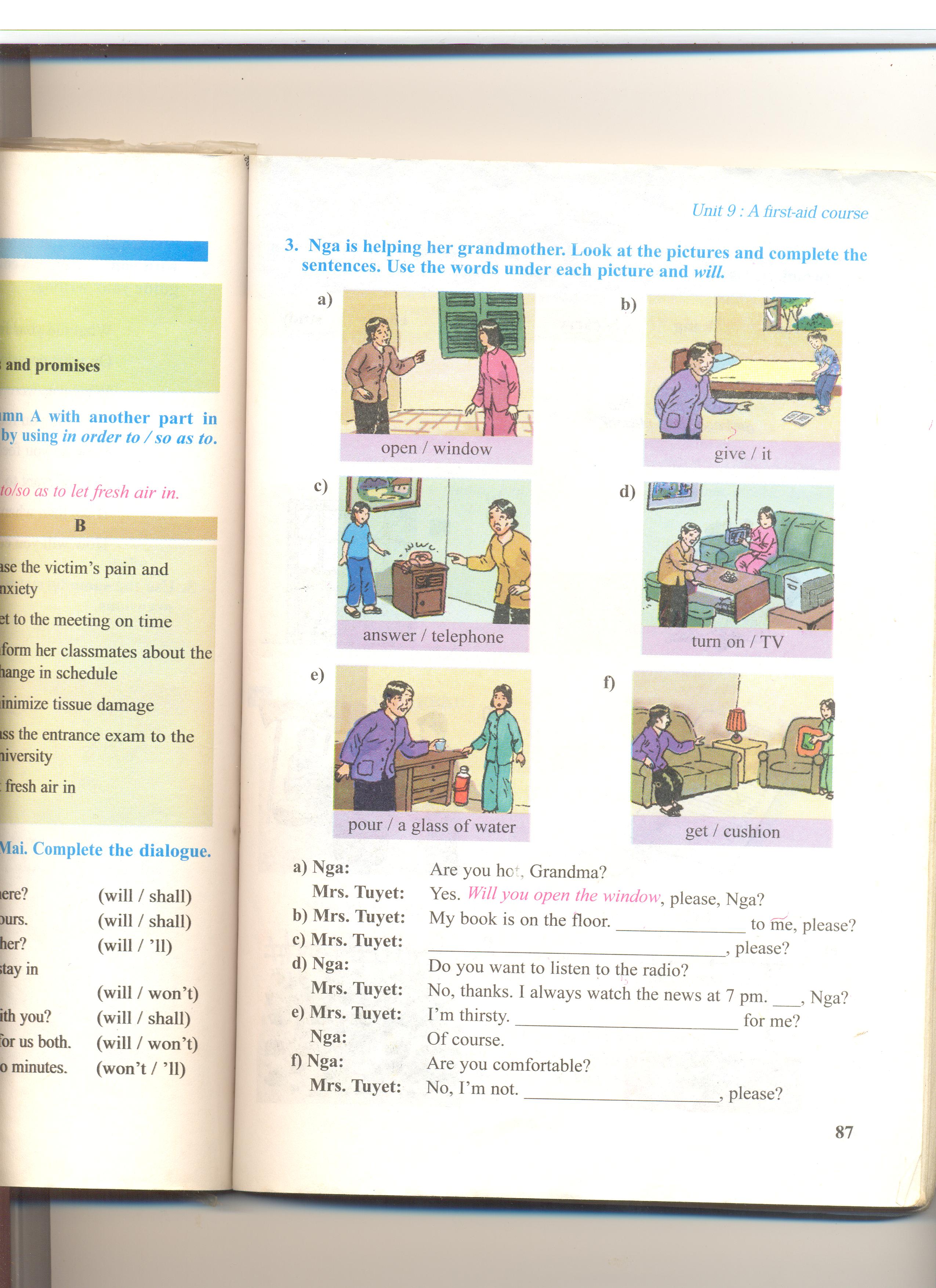 Will you answer the telephone
Mrs. Tuyet: 						, please?
UNIT 9: A FIRST-AID COURSE
Lesson 5: Language focus
Nga is helping her grandmother. Look at the pictures and complete the sentences. Use the words under each picture and will
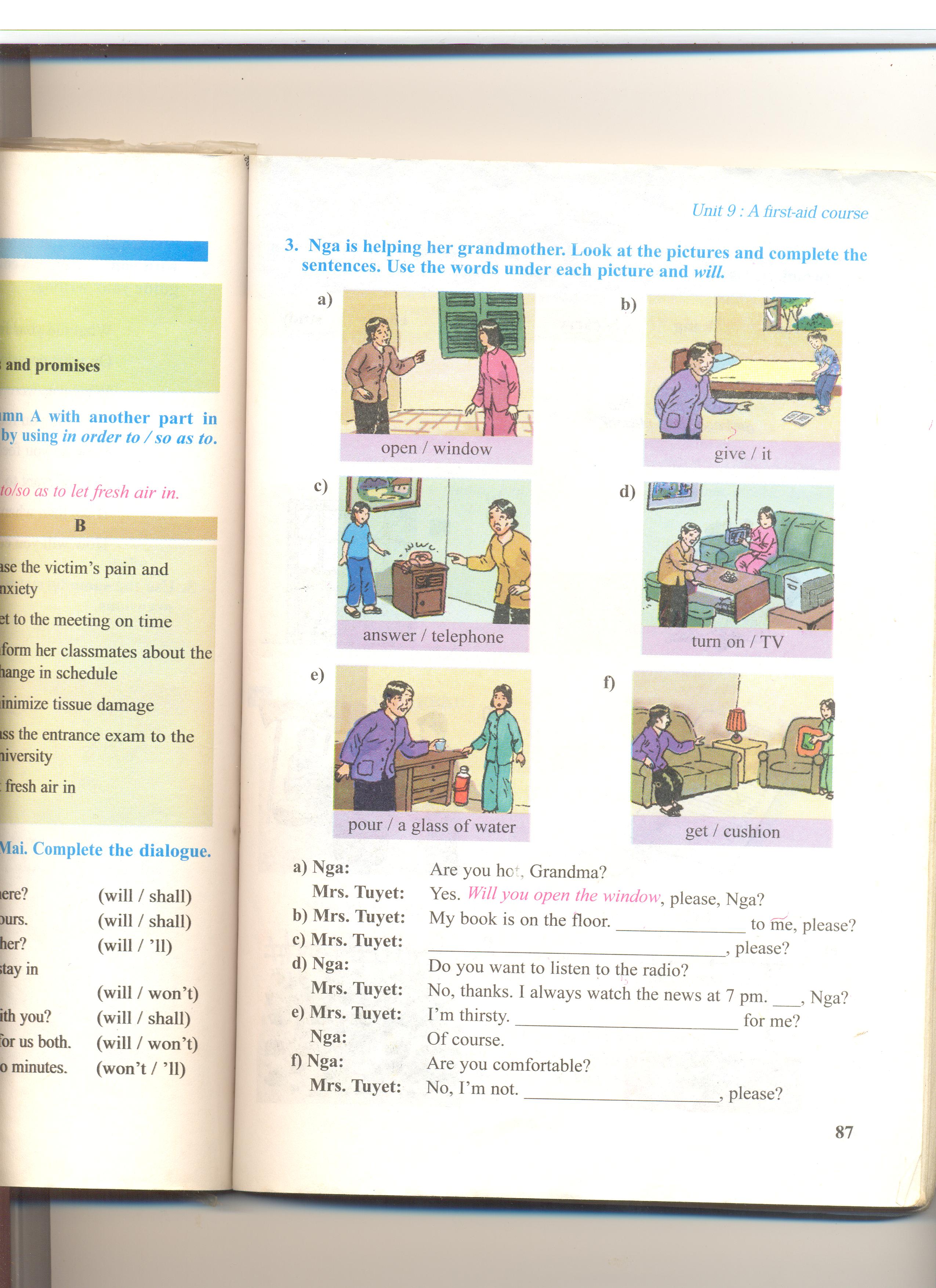 Nga: 	          Do you want to listen to the radio?
Mrs. Tuyet: No, thanks. I always watch the news at 7 pm. 
							, Nga?
Will you turn on the TV, please
UNIT 9: A FIRST-AID COURSE
Lesson 5: Language focus
Nga is helping her grandmother. Look at the pictures and complete the sentences. Use the words under each picture and will
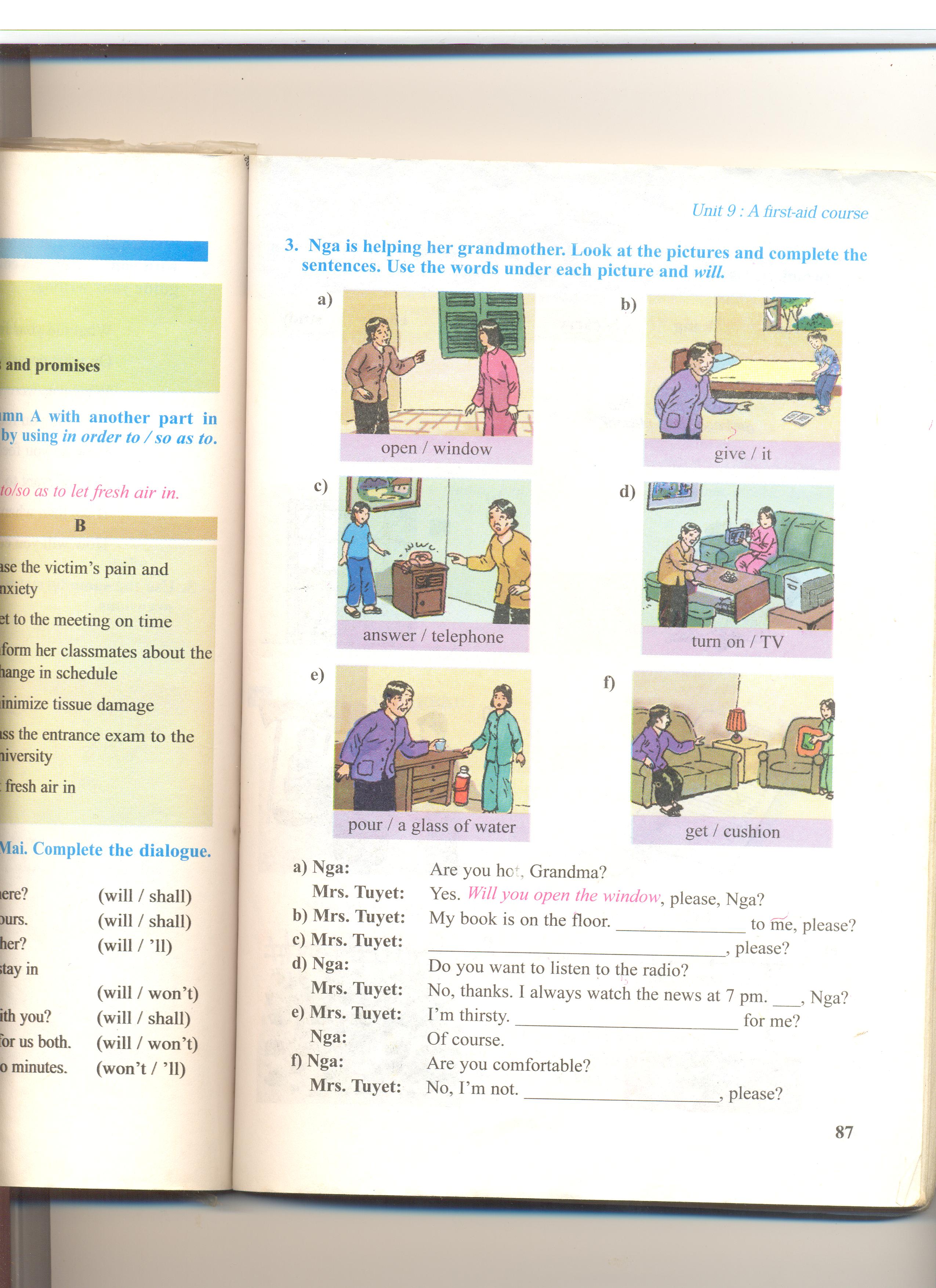 Mrs. Tuyet: I’m thirsty.       				     for me
Nga: 		Of course
Will you pour a glass of water
UNIT 9: A FIRST-AID COURSE
Lesson 5: Language focus
Nga is helping her grandmother. Look at the pictures and complete the sentences. Use the words under each picture and will
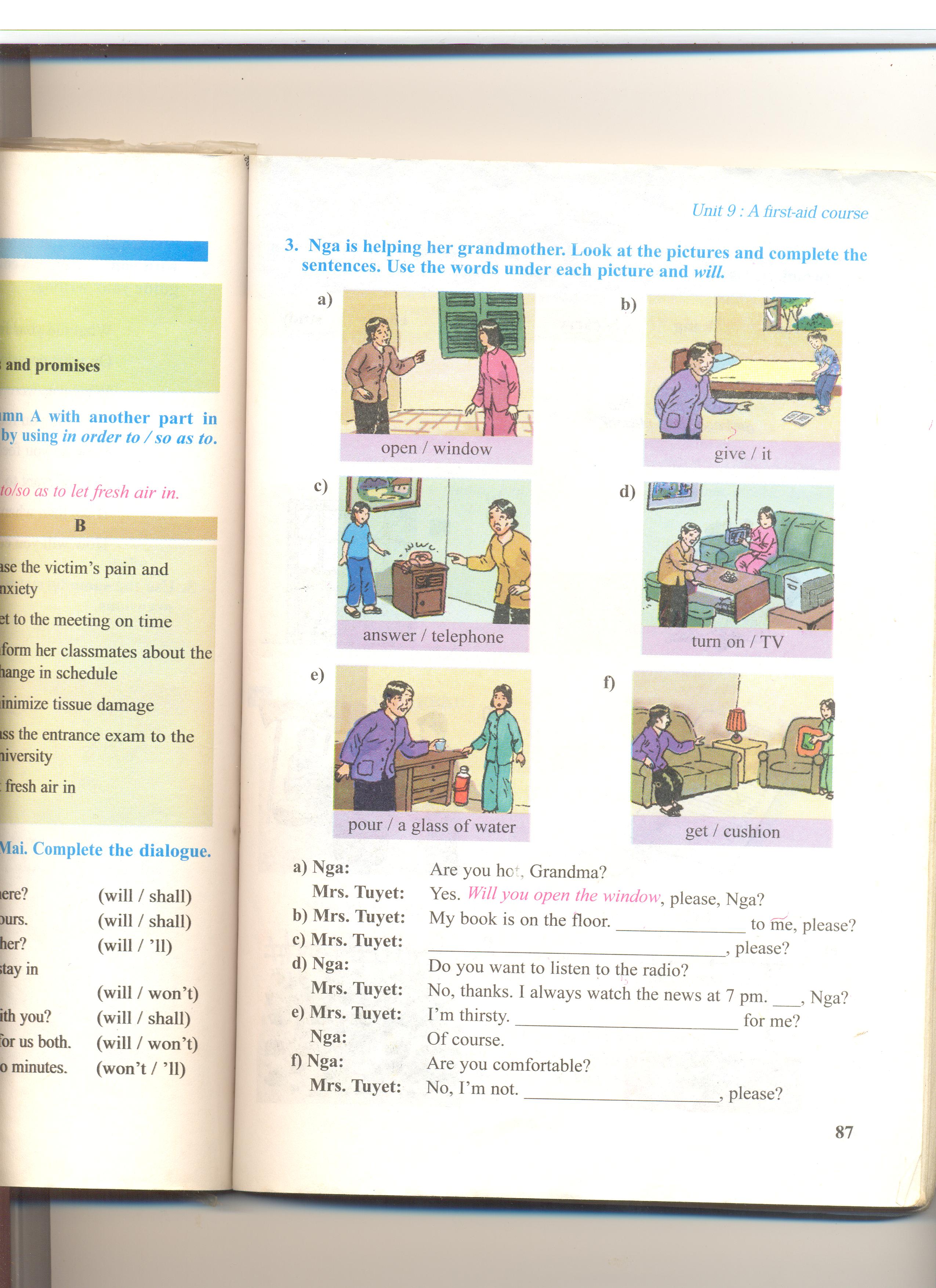 Nga: 	         Are you comfortable?
Mrs. Tuyet: No, I’m not. 					   , please
Will you get me the cushion
UNIT 9: A FIRST-AID COURSE
Lesson 5: Language focus
- Will can be used to give requests
Will you ……?
- Will can be used to give promises
(I promise) I will….
- Shall can be used to give offers
Shall I…..?
UNIT 9: A FIRST-AID COURSE
UNIT 9: A FIRST-AID COURSE
UNIT 9: A FIRST-AID COURSE
UNIT 9: A FIRST-AID COURSE
Lesson 5: Language focus
Lesson 5: Language focus
- Will / shall can be used to give requests, offers, promises
Will you ……?
Shall I…..?
(I promise) I will…
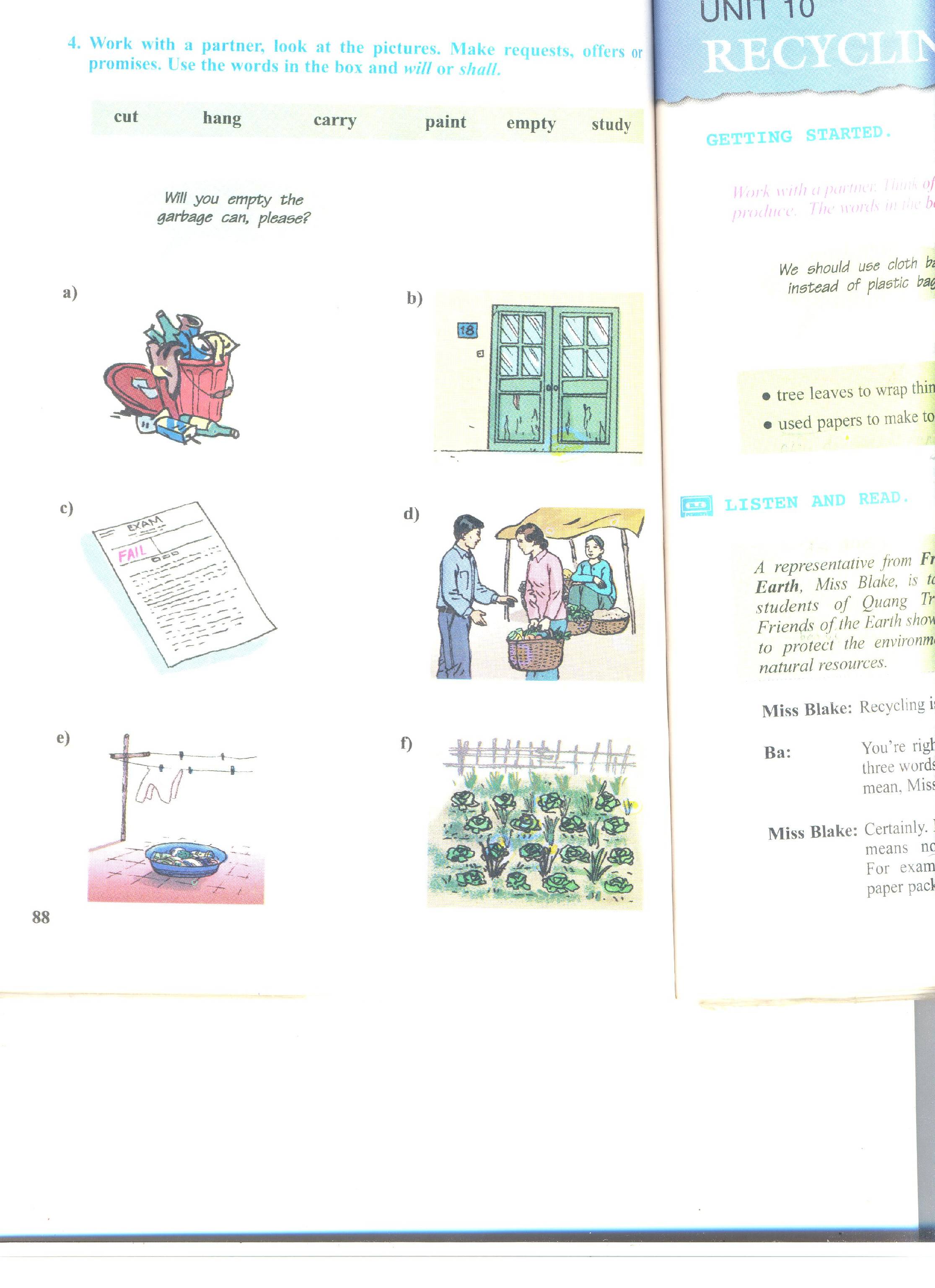 Will you empty the garbage can, please?
Shall I empty the garbage for you?
I will  empty the garbage
empty
UNIT 9: A FIRST-AID COURSE
Lesson 5: Language focus
Work with a partner, look at the pictures. Make requests, offers or promises. Use the words in the box and will or shall
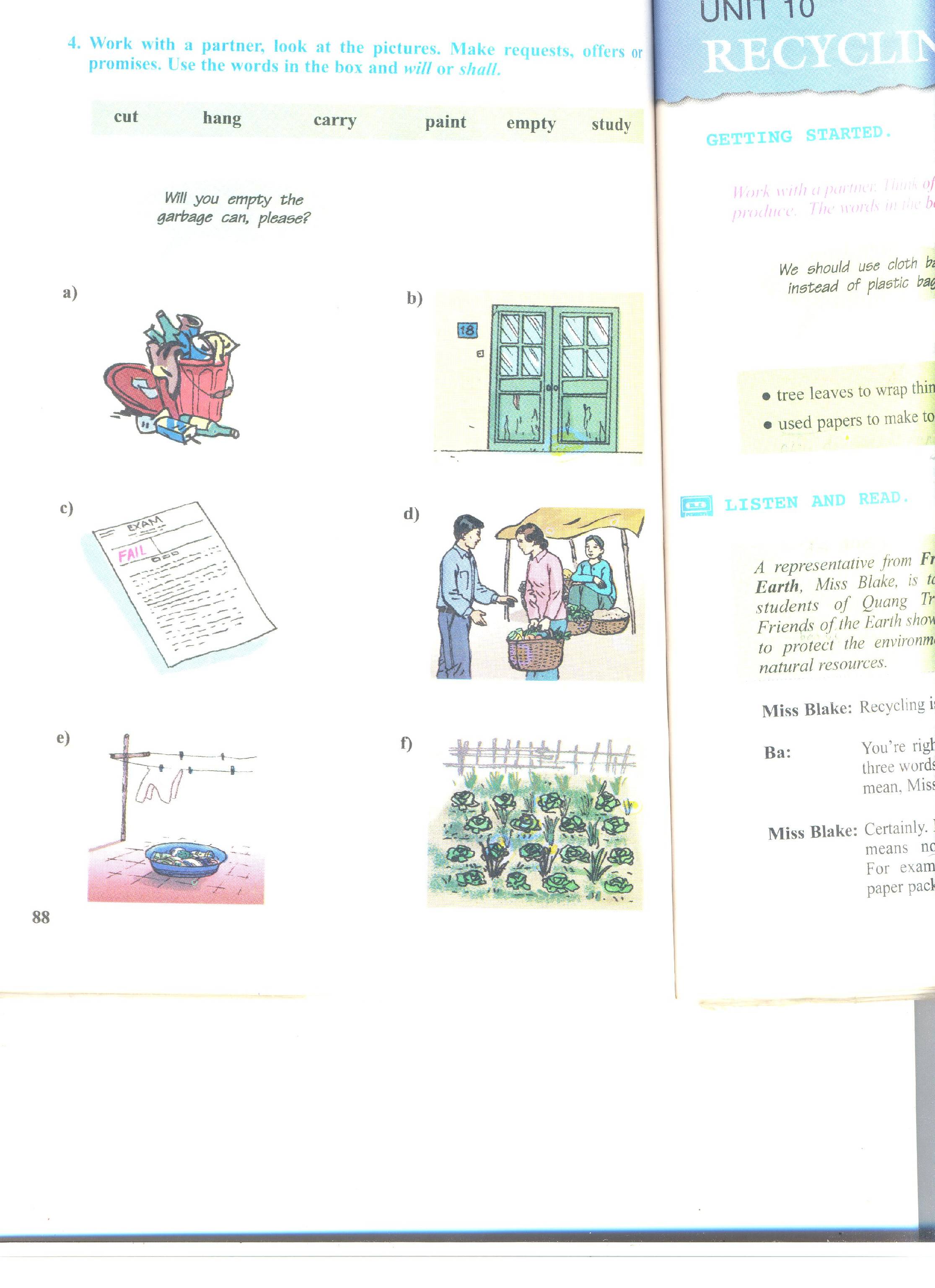 Will you paint the door, please?
Shall I paint the door ?
I promise I will paint the door
paint
UNIT 9: A FIRST-AID COURSE
UNIT 9: A FIRST-AID COURSE
Lesson 5: Language focus
Lesson 5: Language focus
Work with a partner, look at the pictures. Make requests, offers or promises. Use the words in the box and will or shall
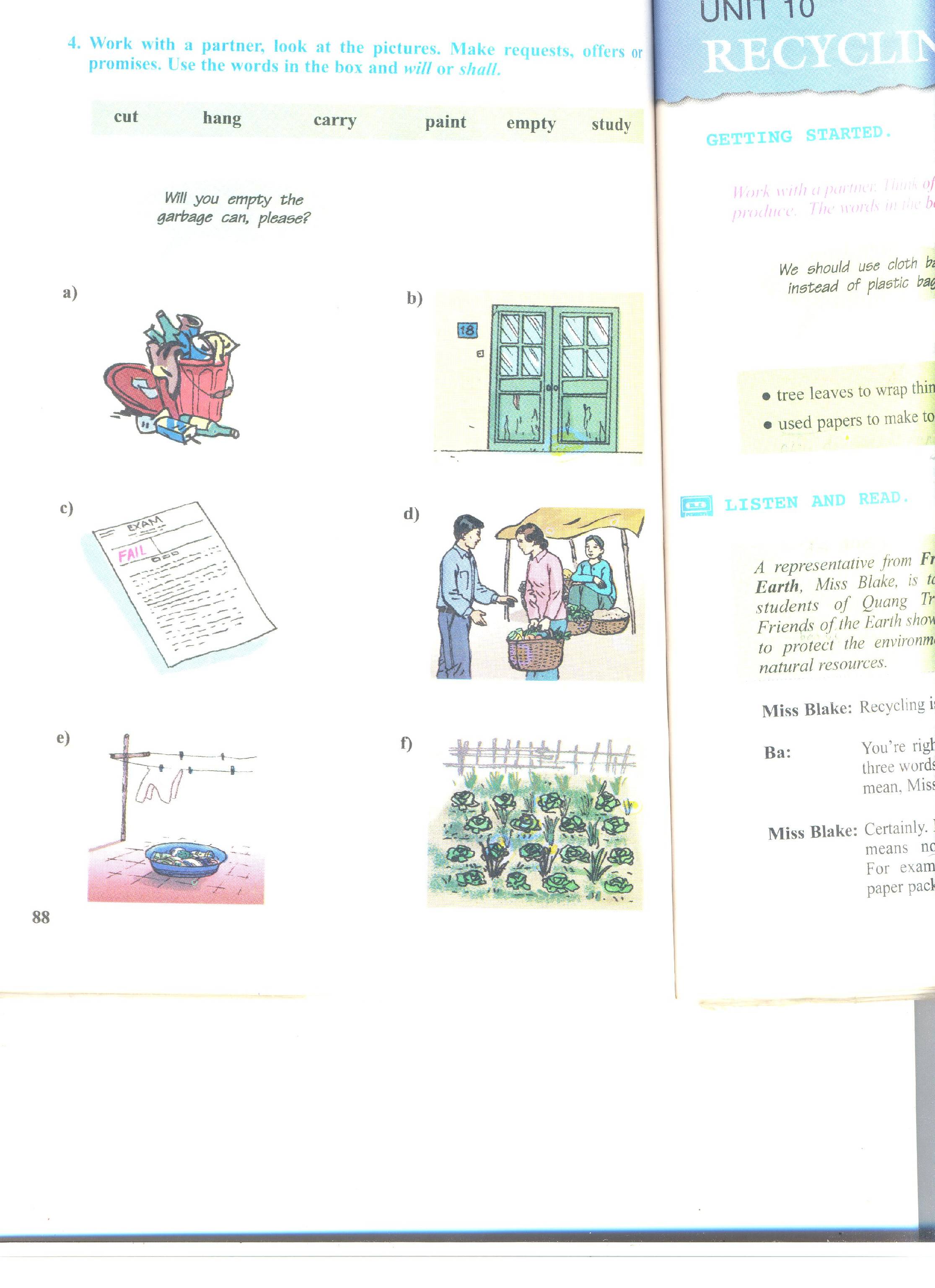 Will you study harder, please?
I  promise I will study harder
study
UNIT 9: A FIRST-AID COURSE
Lesson 5: Language focus
Work with a partner, look at the pictures. Make requests, offers or promises. Use the words in the box and will or shall
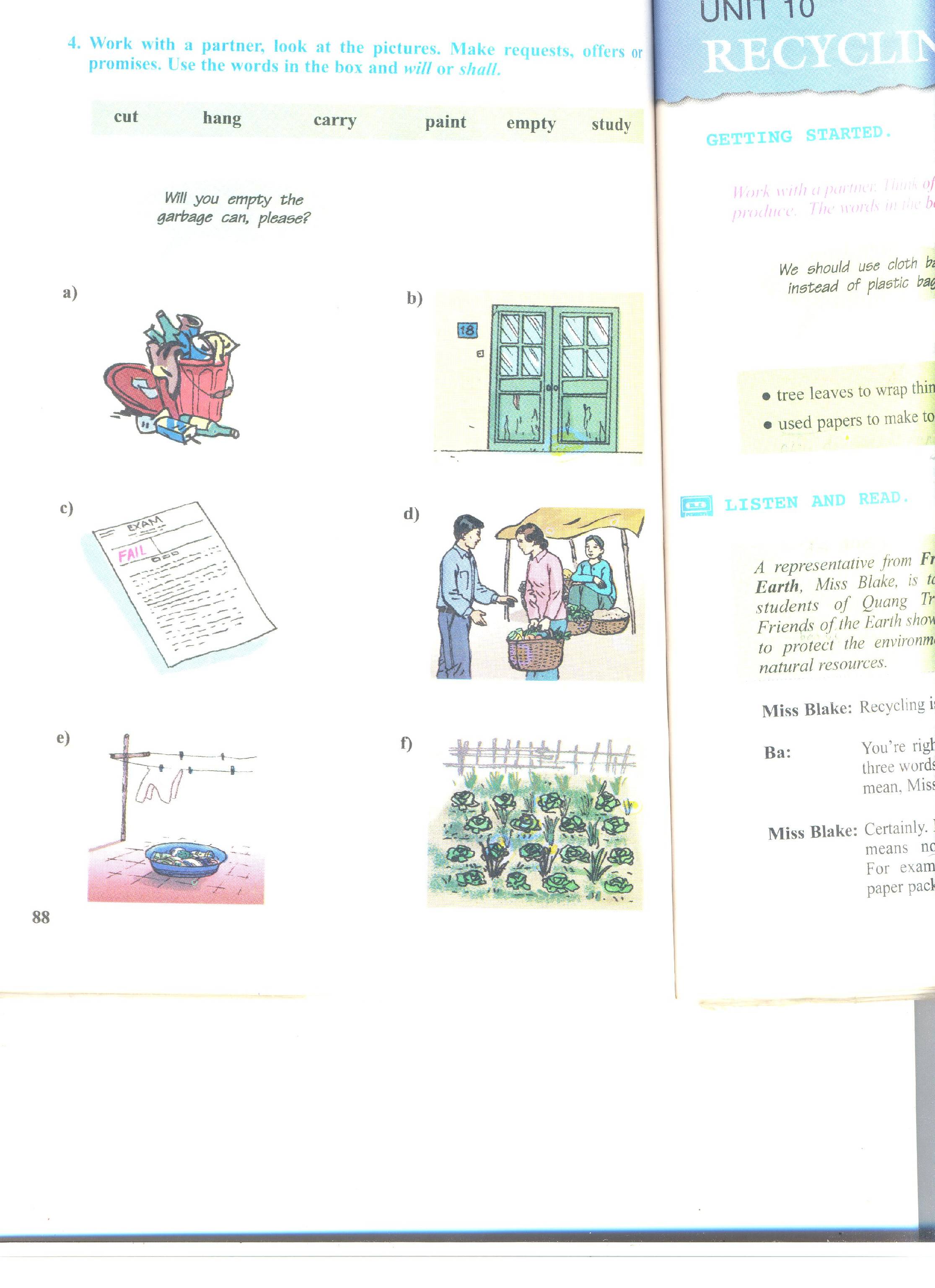 Will you carry the bag for 	me, please?
Shall I carry the bag for you?
carry
UNIT 9: A FIRST-AID COURSE
Lesson 5: Language focus
Work with a partner, look at the pictures. Make requests, offers or promises. Use the words in the box and will or shall
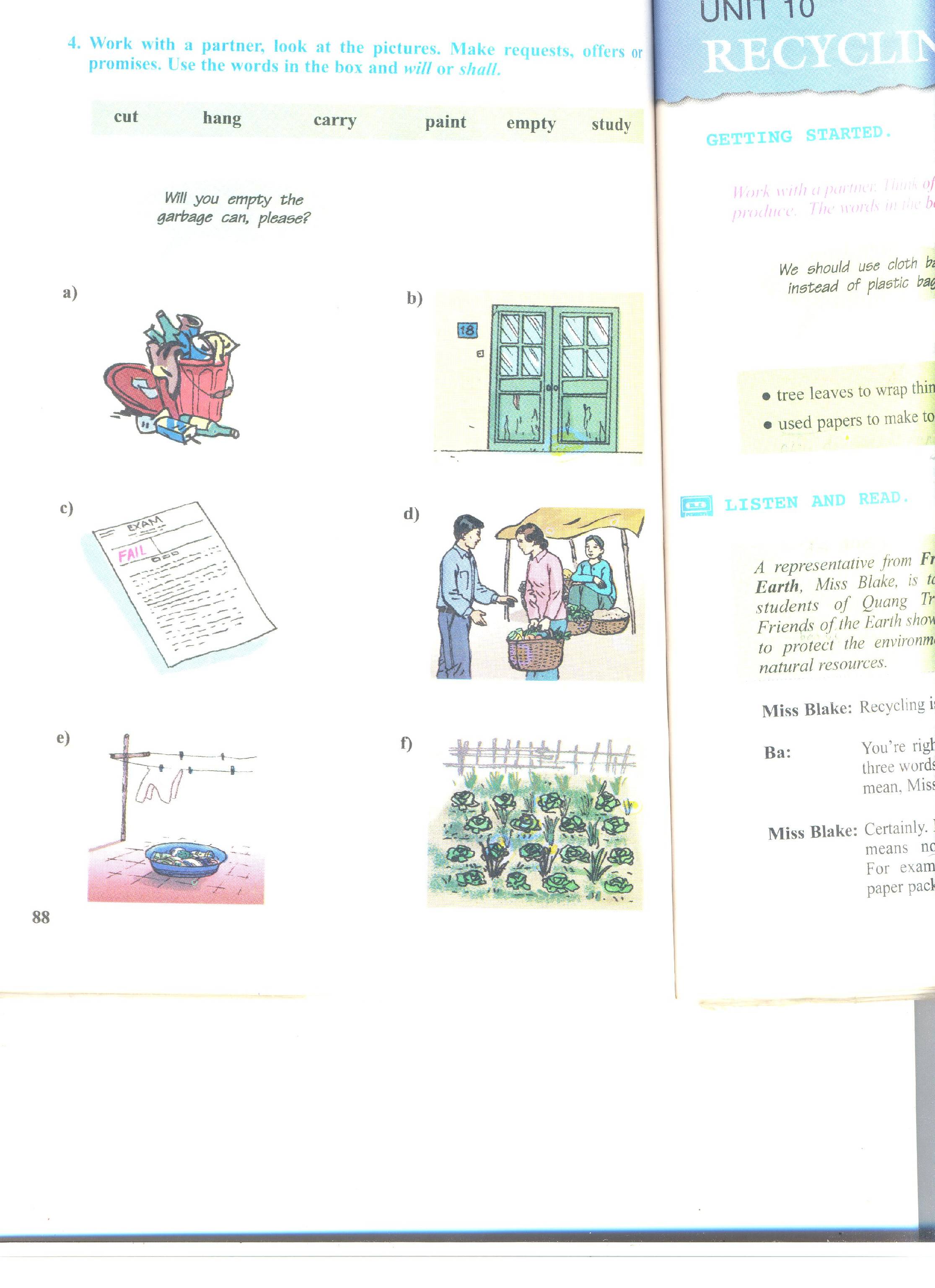 Will you hang the washing, please?
Shall I hang the washing for you?
I  will hang the washing for you
hang
UNIT 9: A FIRST-AID COURSE
Lesson 5: Language focus
Work with a partner, look at the pictures. Make requests, offers or promises. Use the words in the box and will or shall
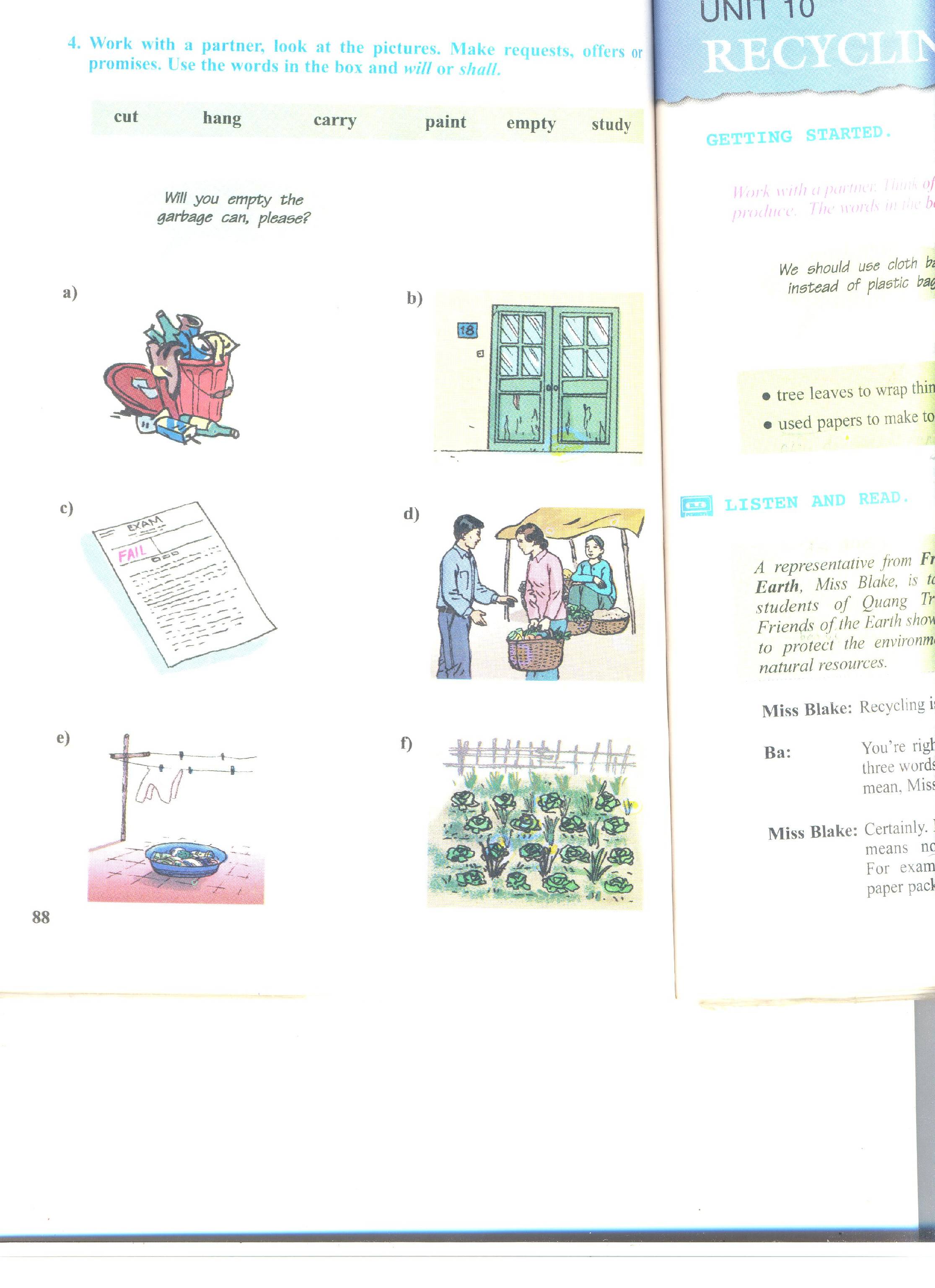 Will you cut the grass, please?
Shall I cut the grass for you?
I will cut the grass for you
cut
Homework
Learn the structures by heart
Do the exercises in your notebooks
Prepare unit 10:Getting started, listen and read
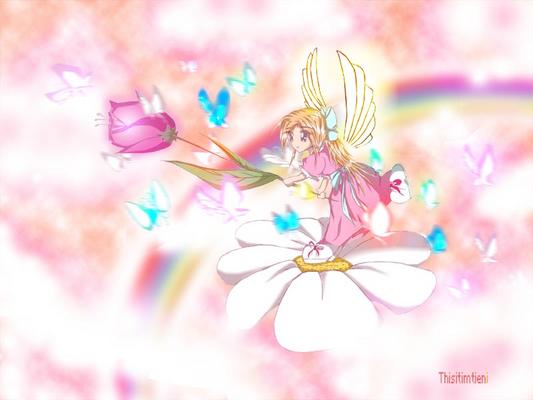 Thank you.
Goodbye!